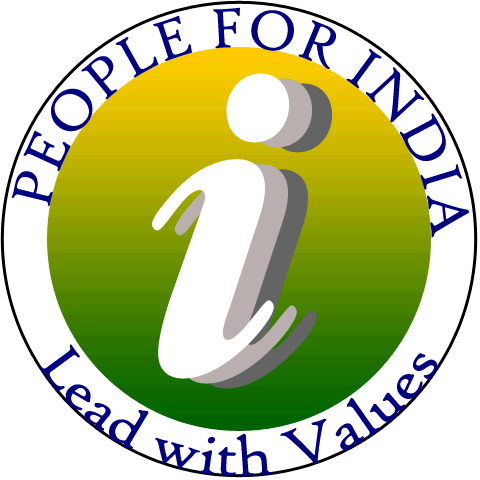 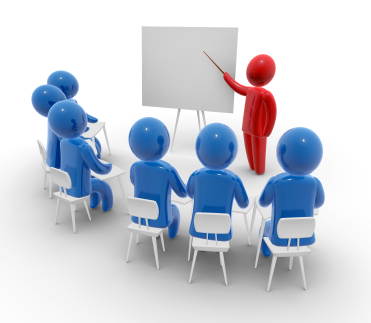 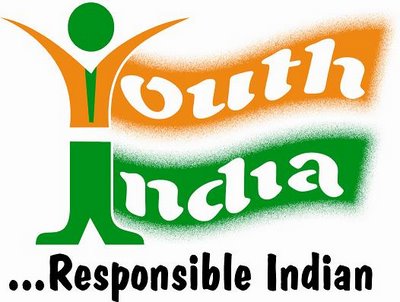 Youth Leadership Workshop
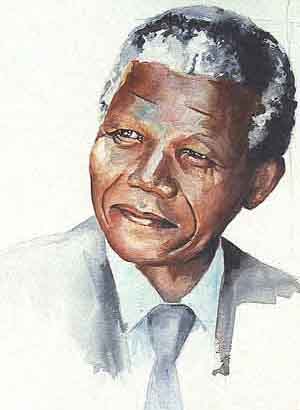 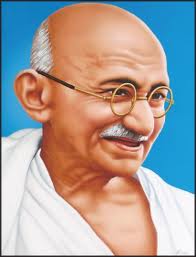 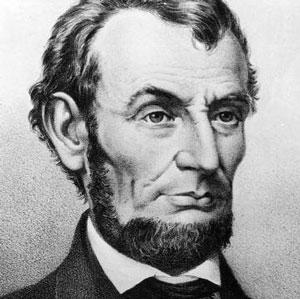 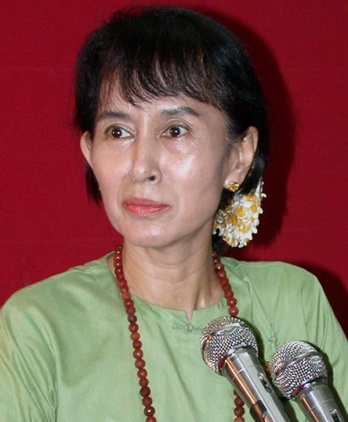 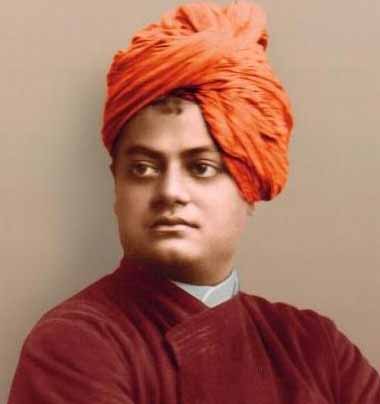 Driver:  Contribute for better society
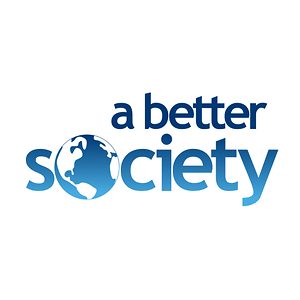 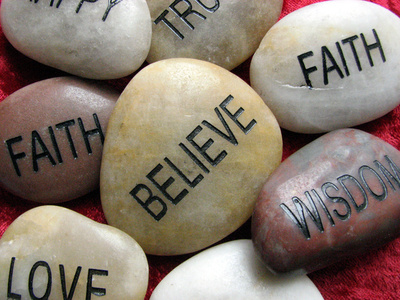 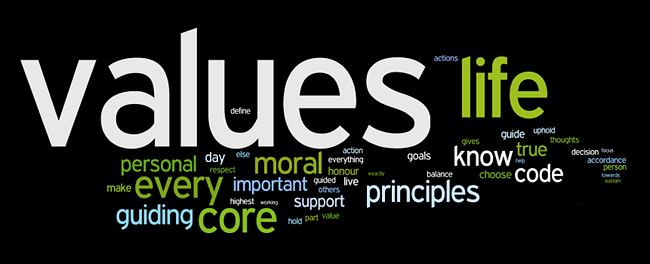 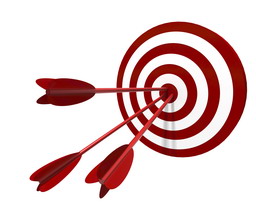 Prepare youth for the society
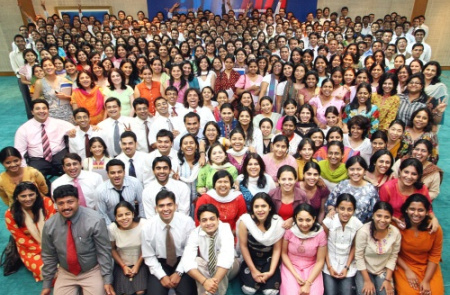 Build India with bright future
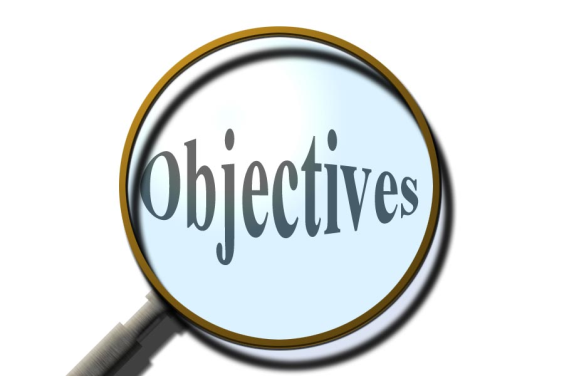 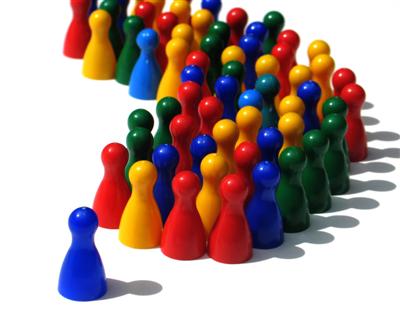 To impart and encourage leadership qualities in Youth, who lead us in future and give better future for the people of India.
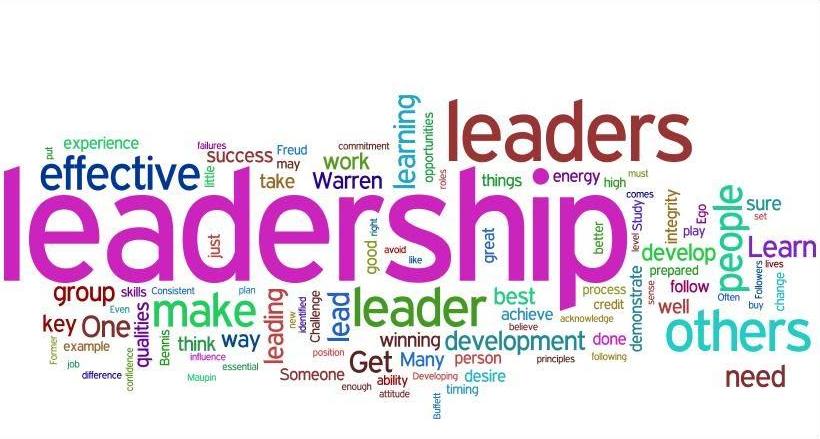 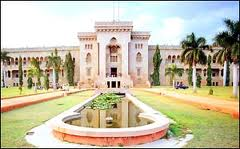 Venue: Arts college, Hyderabad, AP
Date: 26 August, 2012
Target number of participants: 50
Age: 13 to 17. (Students from 9th class to Intermediate.)
  Timings: 10:30 AM to 4:00 PM
**Outstation students will be given travel expenses
Highlights
Every youth who attends the workshop will get an opportunity to serve the country by conducting a social service activity. PFI supports the youth mentally, physically and financially up to max of 100 USD** for one activity.
The workshop shall inspire youth to be our FUTURE LEADERS and lead us with Values.
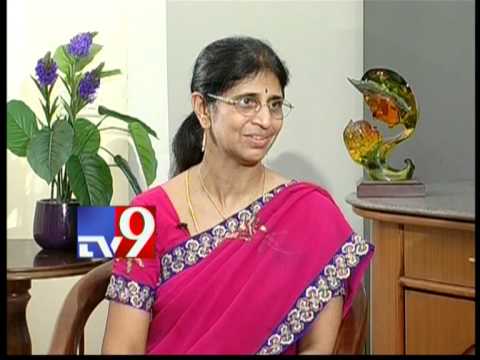 Dr. Jayanthi Reddy
Key note speaker

She is renowned social worker organized many medical camps, also initiated a Project "Prana" through which distributed millions of plants. ... 
On why youth are in the leadership workshop?
“Asking not what your country can do for you, asking what you can do for your country”
Inspire them to let them know, whatever they want to become? They can. Just they need to believe themselves
Understand the Leader, Learn the leader, Be the Leader, Practice the Leader
Tell them they are future citizens of the country and lead the people on right path
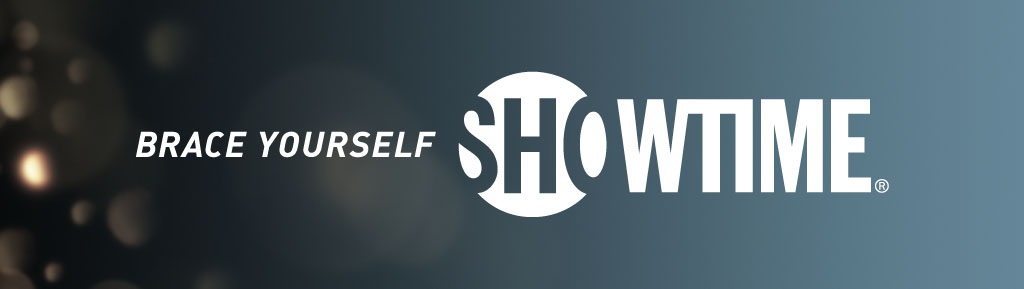 30 mins
Documentaries on biography of few leaders (their brought up, their problems, how they emerged as leaders, how they addressed the issues and are successful)
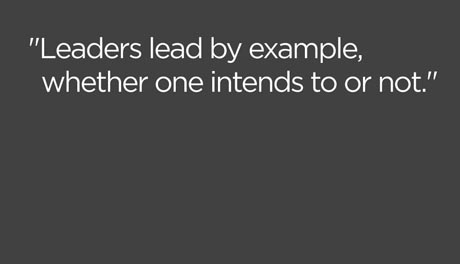 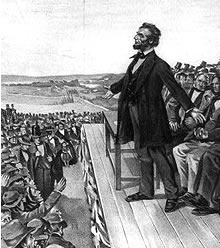 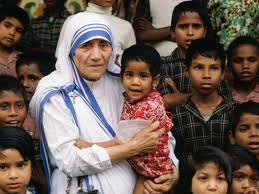 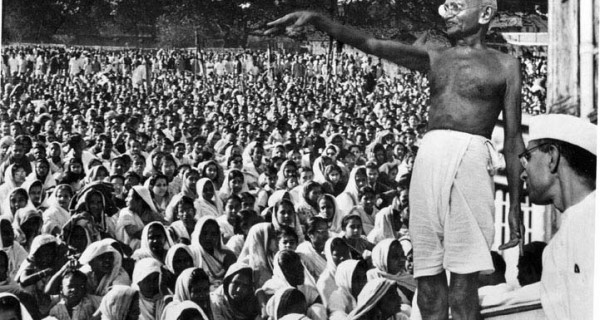 Group Discussion on problems of India
Corruption	* Illiteracy    * Poverty   * Infrastructure   * Unhealthy Competition
Politics – Hunger of power 
and money
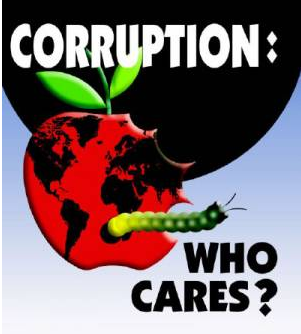 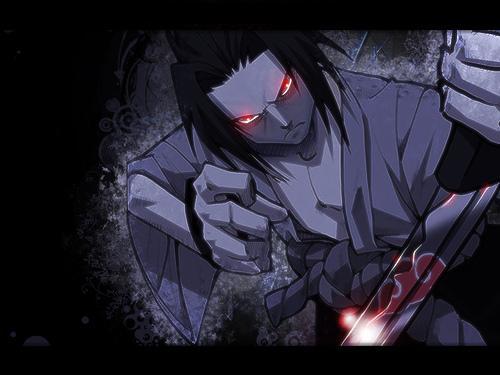 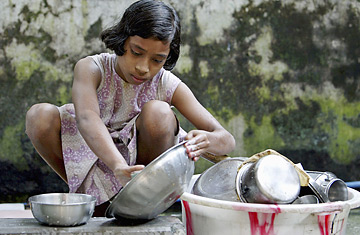 Main Speaker
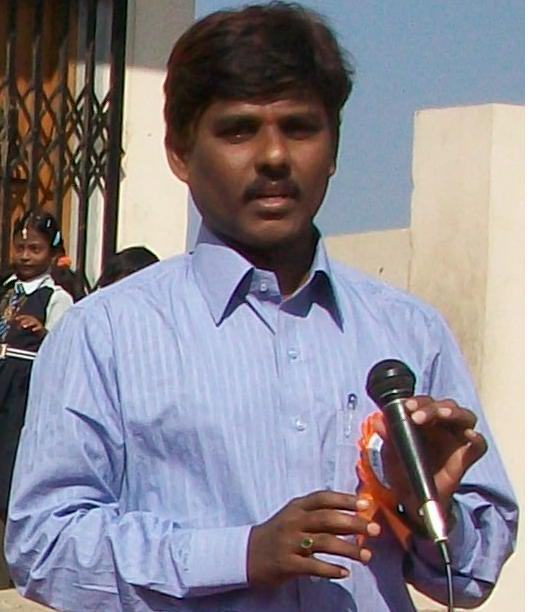 To provide
Solutions to the problems
Discuss the leadership qualities
Proactive
Stable
Do not react but respond
Self less
Communication
Delegate the work as much as possible and support it for completion
Respect the opinion of members
Organize your life
Excel
Keep discipline
Venkatesh, 
Chemistry Lecturer
What’s next – Ask youth
Focus on their studies completing their education, X, Inter and Degree.
In their holidays they can execute any noble activity with support of PFI with permission of parents. They can write to PFI using the template(give them now) to execute those activities. Be the leader. Youth can either initiate or participate in PFI programs.
Practice Values like …Pay sales tax, Follow traffic rules, Sincere at work, Do not be corrupt by using short cuts at all times
Write any articles to PFI on their thoughts, suggestions to receive appreciation or Souvenirs from PFI
We will conduct future workshops based on your kind deeds for the society, your experiences you write to us.
Any Questions?
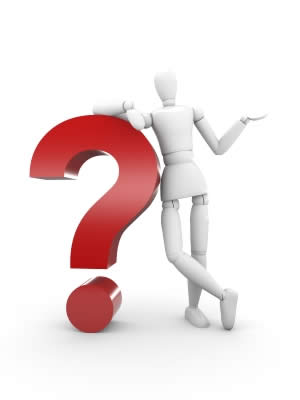 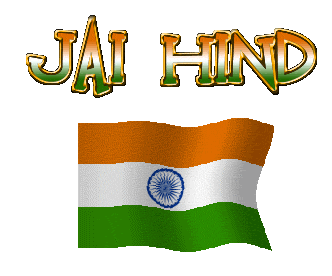 PFI Team